Les accords de branche dans le contexte URE

Lundi 17 février 2014
1
Plan de l’exposé
Pourquoi faire de l’URE et des SER ?
L’énergie et le secteur industriel wallon
Le contexte européen et impact sur l’industrie wallonne
Les actions du SPW
2
Pourquoi faire de l’URE et des SER ?
3
Evolution de la consommation mondialed ’énergie
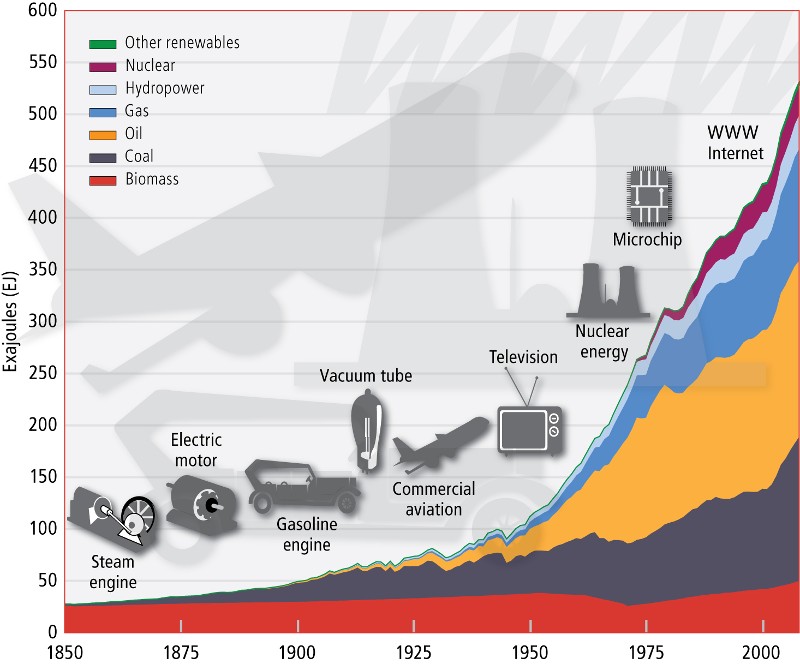 4
Qui consomme(ra) l’énergie ?
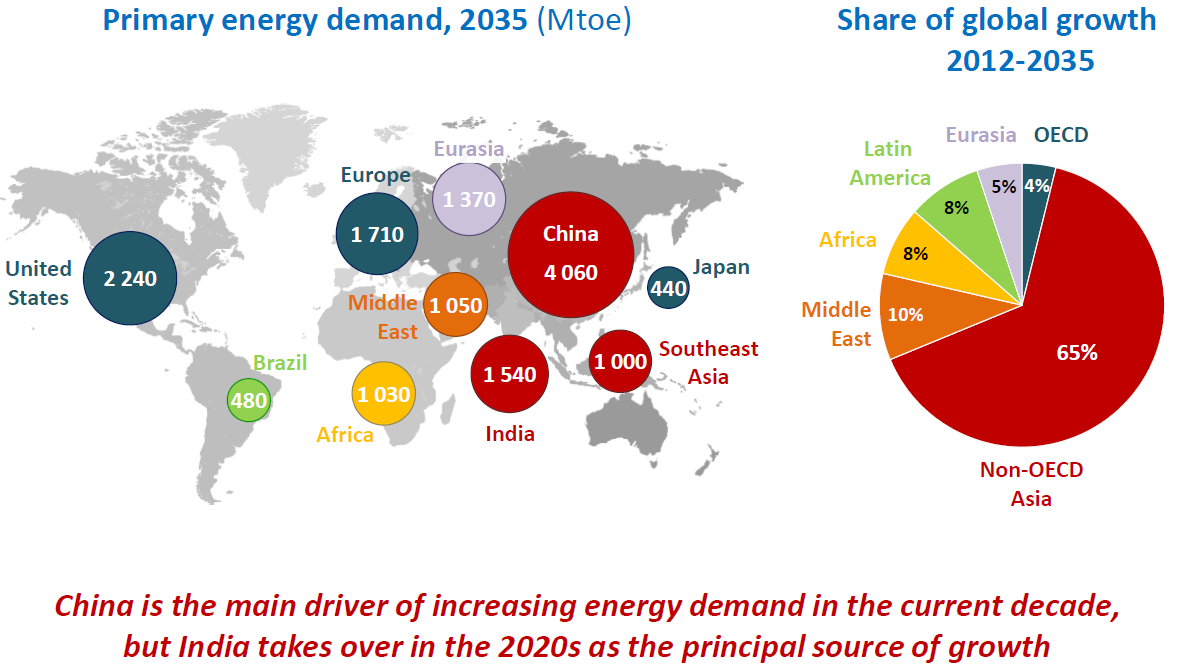 IEA energy outlook 2013
5
Une croissance exponentielle, des conséquences
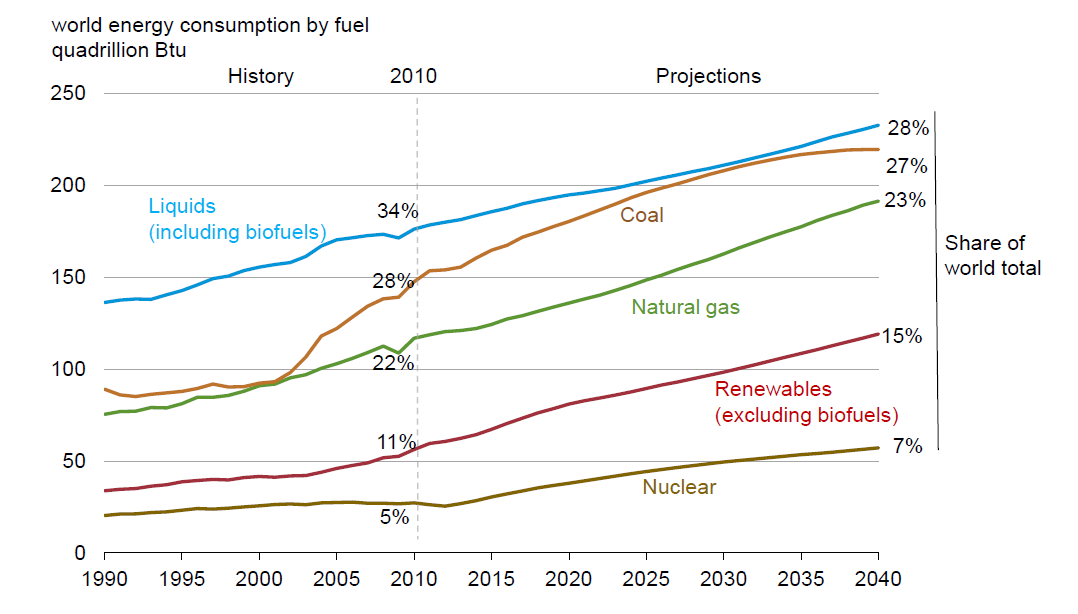 Source: Limits to growth
Raréfaction des ressources connues
 Exploitation de ressources à faible PCI et/ou difficile d’accès
 Augmentation de l’effet de serre
 Augmentation des prix des énergies
6
Un marché globalisé ?
IEA energy outlook 2013
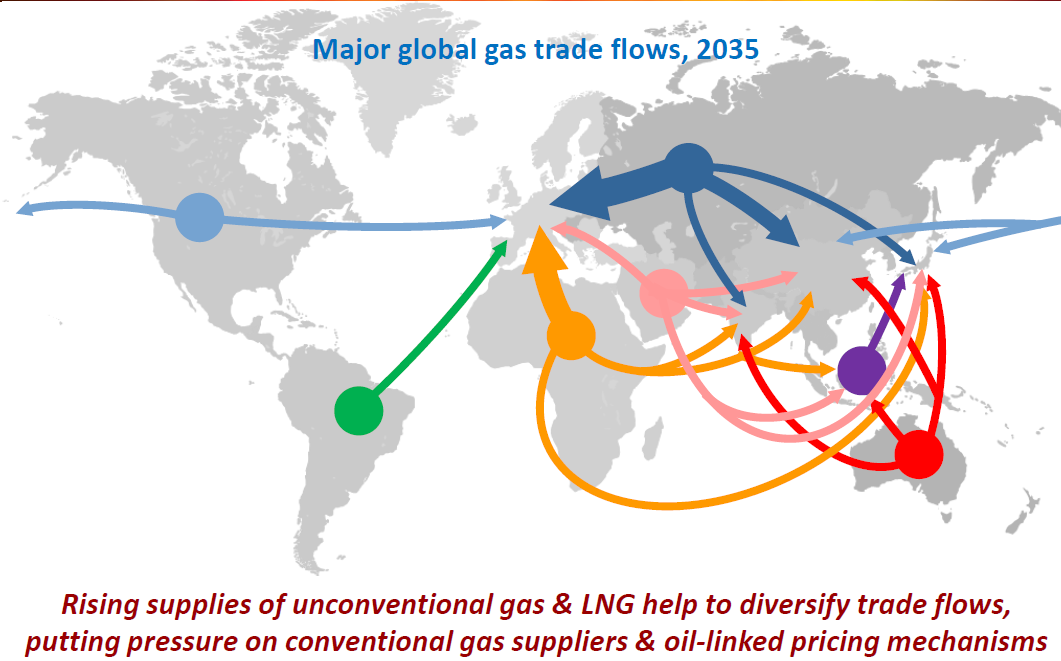 L’Europe restera importatrice de ses énergies !
7
Who has the energy to compete ?
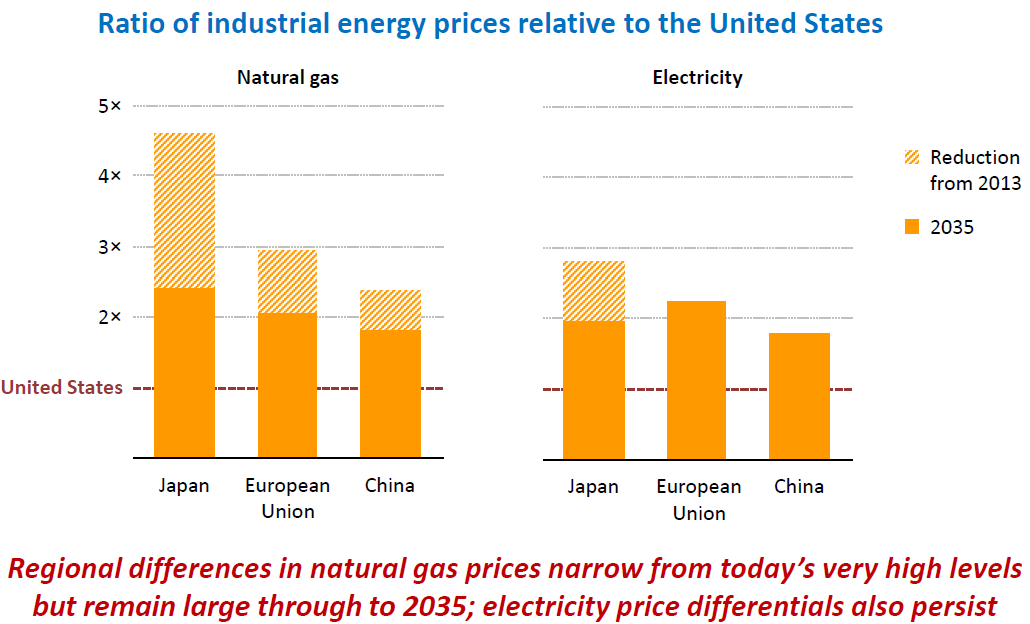 Compétitivité de nos entreprises ?
8
Nos solutions
Consommer moins = Efficacité Energétique


Consommer autrement = Sources d’Energie Renouvelables


Modifier les modèles de sociétés et nos rapports à l’énergie
9
L ’énergie et le secteur industriel wallon
10
Consommation finale de l’industrie
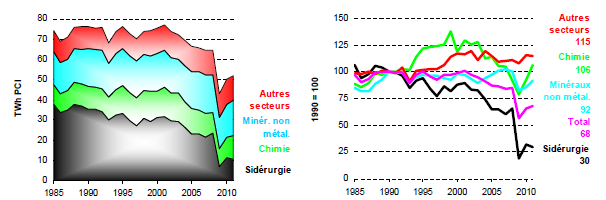 En 2012,  

  Consommation finale de l’industrie = 35% du total wallon

  Sidérurgie = 14%
  Minéraux non métal. = 35%
  Chimie = 15%
11
Indépendance énergétique ?
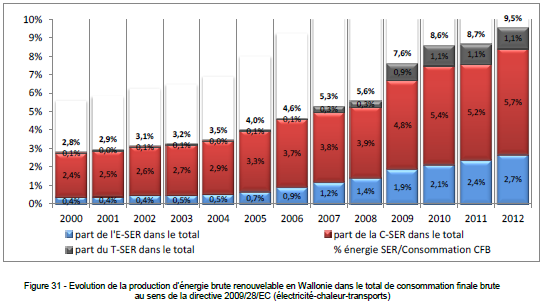 A partir de 2005 : effet positif des politiques SER
Depuis 2009 : effet diminution consommations totales (sidérurgie)
12
Contexte européen et 
impact sur l’industrie wallonne
13
Contexte international
Kyoto et Copenhague

Paquet énergie-climat de la CE pour 2020

20% d ’économie d ’énergie (UDE) au rythme de 1,5% par an
20% d ’énergies renouvelables (SER)
20% de réduction des émissions de CO2
10 % de biocarburants
14
Les 6 piliers de la politique EE de la CE
Le cadre général et le PAEE
Les  Plans d’action nationaux en matière d’EE
Le cadre juridique applicable aux bâtiments et aux produits
Les instruments d’accompagnements (Financements, Convention des Maires, …)
La coopération internationale
La R&D
15
Les « outils EE » de la CE
Le Bâtiment : PEB, recast PEB
Les Produits : écoconception
La Cogénération : 2004/8
Les services énergétiques : 2006/32
16
Constats
l’objectif EE ne sera pas atteint,
les intentions nationales ne suffiront pas,
un effort accru est nécessaire

=> La Directive 2012/27
17
La directive 2012/27 - Les points clés
Déterminer un objectif EE et en rapporter les progrès
Mettre en place un mécanisme d’obligation
Mettre en œuvre une stratégie de rénovation des bâtiments
Donner aux pouvoirs publics un rôle d’exemple
Services et informations au consommateur
Mettre en place des audits de qualité
Produire la chaleur et le refroidissement de manière efficace
Améliorer l’approvisionnement énergétique
18
Directive EE -  art 1 et 3 :  Définition de la cible
Objectif européen : +20% d’efficacité énergétique
 




En 2020, 
consommation max de l’EU
1474 Mtep d’ énergie primaire 
Ou 1078 Mtep d’énergie finale




Source: Eurostat, PRIMES

Pour ce faire,
Imposer des mesures minimales contraignantes aux Etats Membres, dont la fixation d’un objectif indicatif avec monitoring et divers rapportages
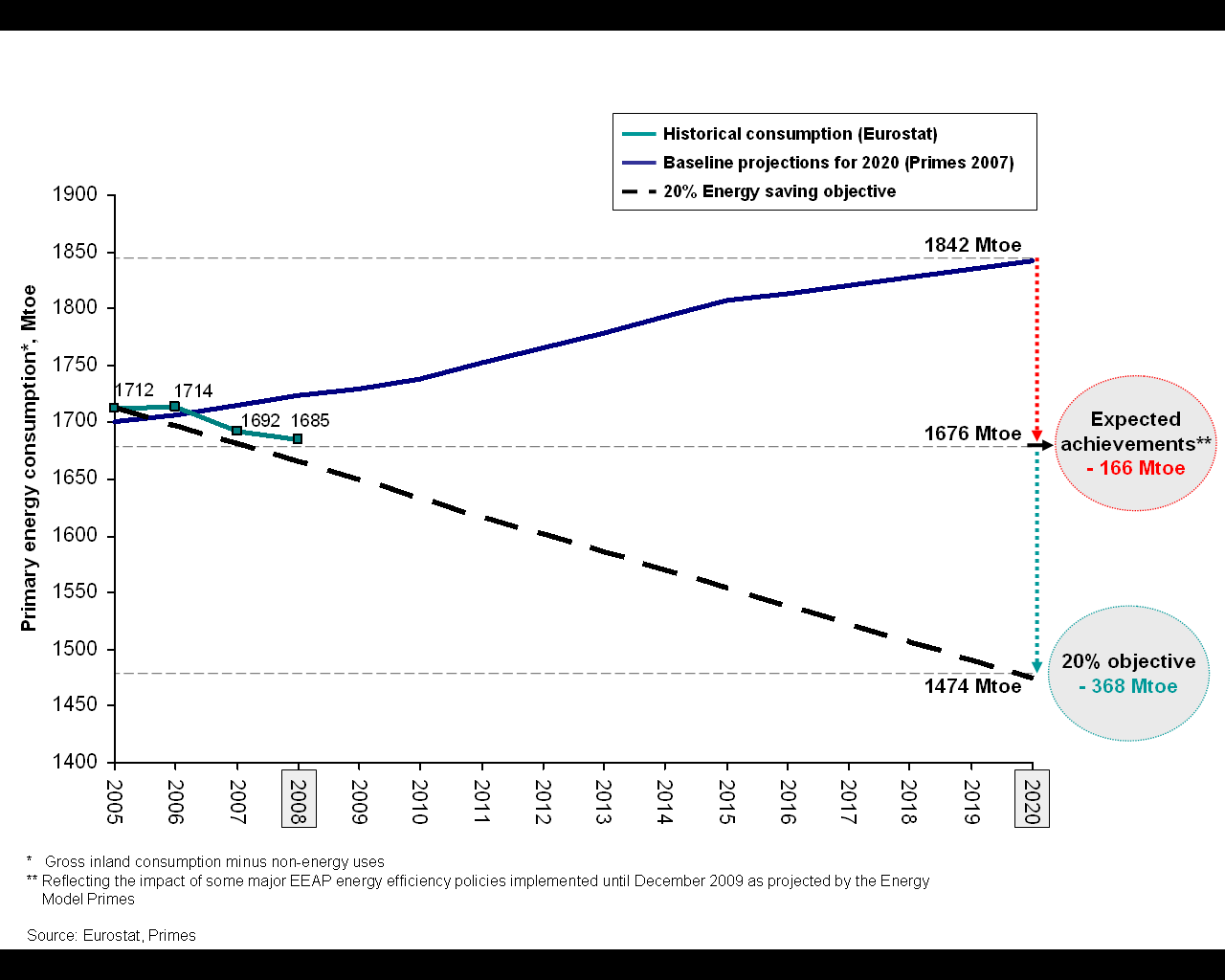 19
Directive EE - art 7 :  Mécanismes d’obligations EE
La méthode de calcul (annexe V)

Objectif = atteindre au 31 décembre 2020 un objectif cumulé de nouvelles EE (la répartition sur la trajectoire est libre)

2014 : 1.5 %
2015 : 3 %
2016 : 4.5 %
2017 : 6.0 %
2018 : 7.5 %
2019 : 9.0 %
2020 : 10.5 %
Total : 42.0 %

Durée de vie
EE « démontrables » + vérification
Additionnalité (pas double comptage)
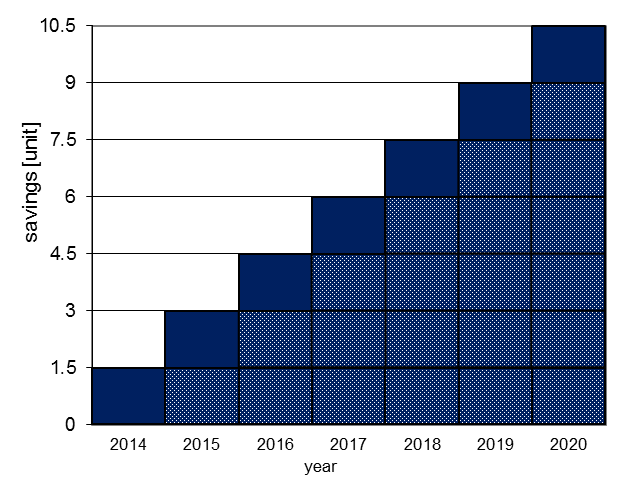 20
Directive EE - art 7 :  Mécanismes d’obligations EE
La contribution attendue des accords de branche
21
Les objectifs européens à l’horizon 2030
Propositions actuelles
L’Echo du 6 février 2014
22
Les actions du SPW
23
Les actions de la Wallonie
Entreprises intensives en énergie : les accords de branche
Soutien à la recherche en énergie
Les Facilitateurs URE
Les Facilitateurs SER et cogénération
Les formations et conférences
Les subsides (amure, déduction fiscale, aides à l’investissement, primes énergie, CV)
Site portail web
Publications (Cahiers sectoriels, Réactif, Energie +, …)
24
Je vous remercie de votre attention
Dominique SIMON

Dominique.Simon@spw.wallonie.be 
http://Energie.wallonie.be
25